Geography
Unit 4- blue planet
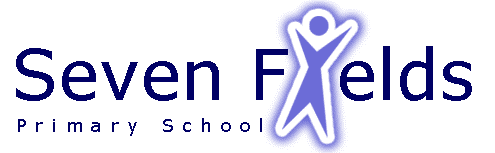 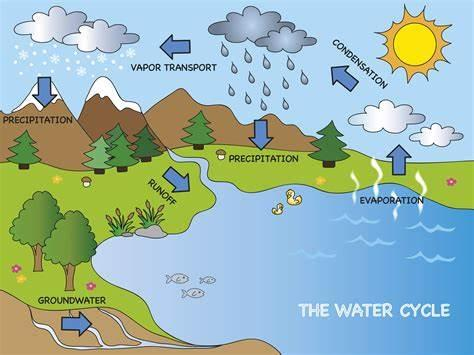